SMR Risks & Warning Signs
Presentation for MEIC & the Montana Chapter of the Sierra Club
David Schlissel, IEEFA Director of Resource Planning Analysis
January 11, 2024
www.ieefa.org
1
What is a small modular reactor (SMR)?
SMRs are generally defined as reactors that are 300 megawatts (MWe) or smaller; this compares to the 600-1135 MWe range for most current U.S. reactors
Designs can include a single reactor or multiple units grouped together
NuScale’s reactor modules are 77 MWe each, and can be grouped in plants of up to 12 modules – not necessarily small
GE-Hitachi’s reactor is a single 300 MWe unit – but also not necessarily small if grouped
Modular refers to the idea that plants would be fabricated in factories, then assembled at site
Designs include scaled-down versions of existing boiling and pressurized water reactors, as well as other proposals for technologies that previously have been tried and failed or have never been tried at all
~80 SMR designs have been proposed
www.ieefa.org
2
Key SMR Risks and Warning Signs
U.S. nuclear industry has repeatedly been unable to meet estimated costs and schedules – hundreds of billions of dollars in cost overruns and years-long schedule delays
None of the SMR designs currently being marketed have been built
None have been licensed in the U.S. or in Canada
Some proposals have exotic designs that have never been tried or have failed in the past
Not good tools for fighting climate change – too expensive, take too long to build
Recent cancellation of proposed first NuScale SMR and tanking of NuScale’s stock price warning signs for governments, utilities, ratepayers, and private investors
Key warning sign - except for NuScale, SMR vendors are refusing to make estimated construction costs public 
Increasing competition from declining cost renewable sources + storage
www.ieefa.org
3
How Expensive Can SMR Power Get?
When the NuScale SMR was cancelled in November, its target price of power was $119 per megawatt hour (MWh), not including Inflation Reduction Act subsidies, & $89 per MWh with the subsidies
But that’s not as high as the price of power from an SMR can get
For example, the CEO of Constellation Energy Corporation, which owns the most nuclear plants in the U.S., sees a price of $150 to $160 per MWH for the power from a new SMR. And wants no piece of one without a guaranteed contract that someone will pay that much for power from the plant
The CEO of NextEra Energy has similarly expressed skepticism about SMRs
“[SMRs] are going to be very expensive, and then you’re going to be taking a bet on the technology” 
“Right now, I look at SMRs as an opportunity to lose money in smaller batches”
But $160 is not a cap - SMR power prices could be even higher, perhaps significantly higher
www.ieefa.org
4
Initial Government and Industry Claim
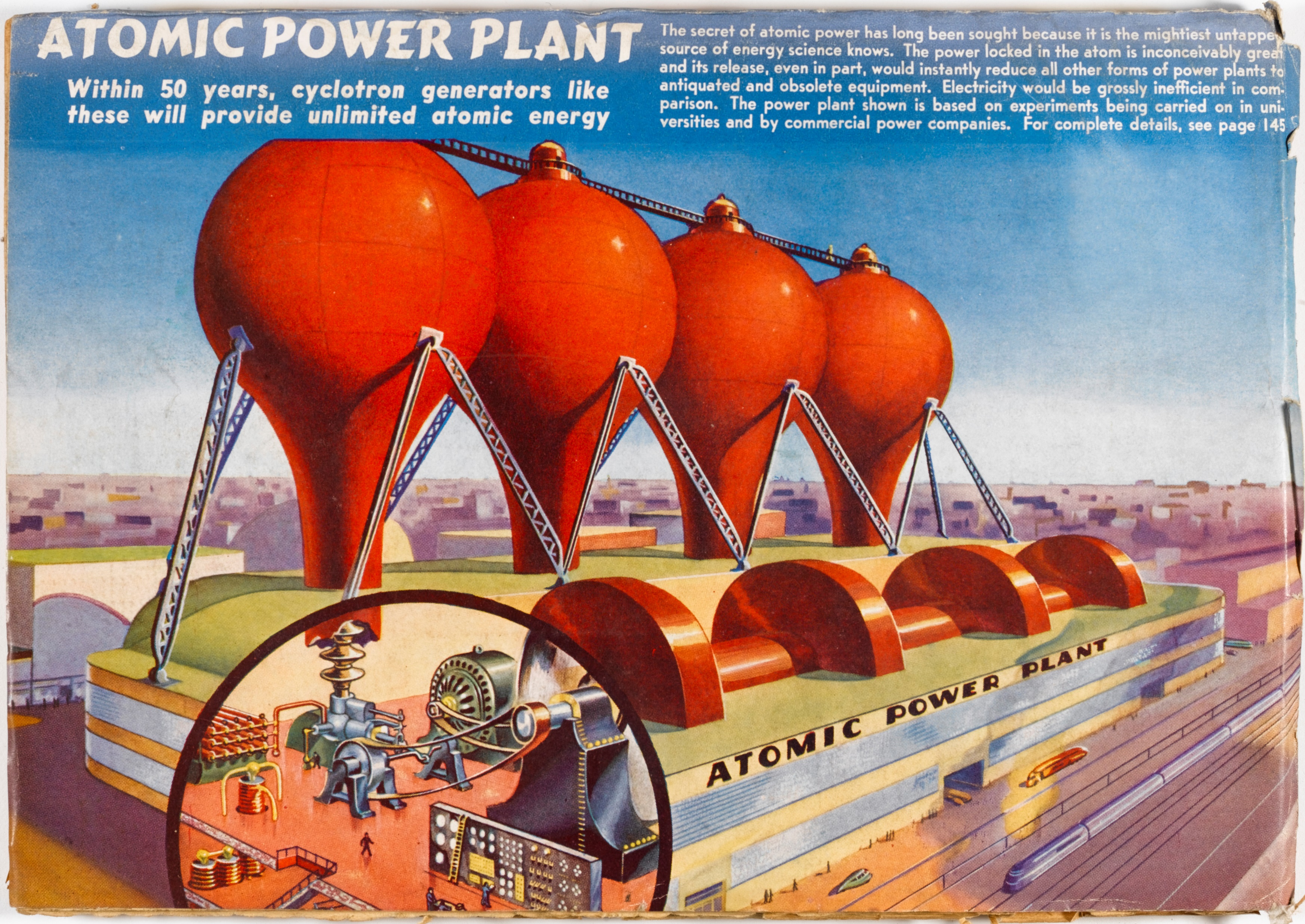 Atomic power would be “too cheap to meter”
www.ieefa.org
5
[Speaker Notes: Industry’s two keys since the beginning – keep costs secret and put risks on governments & consumers]
Reality – After 1970 Reactors Became Too Expensive to Build
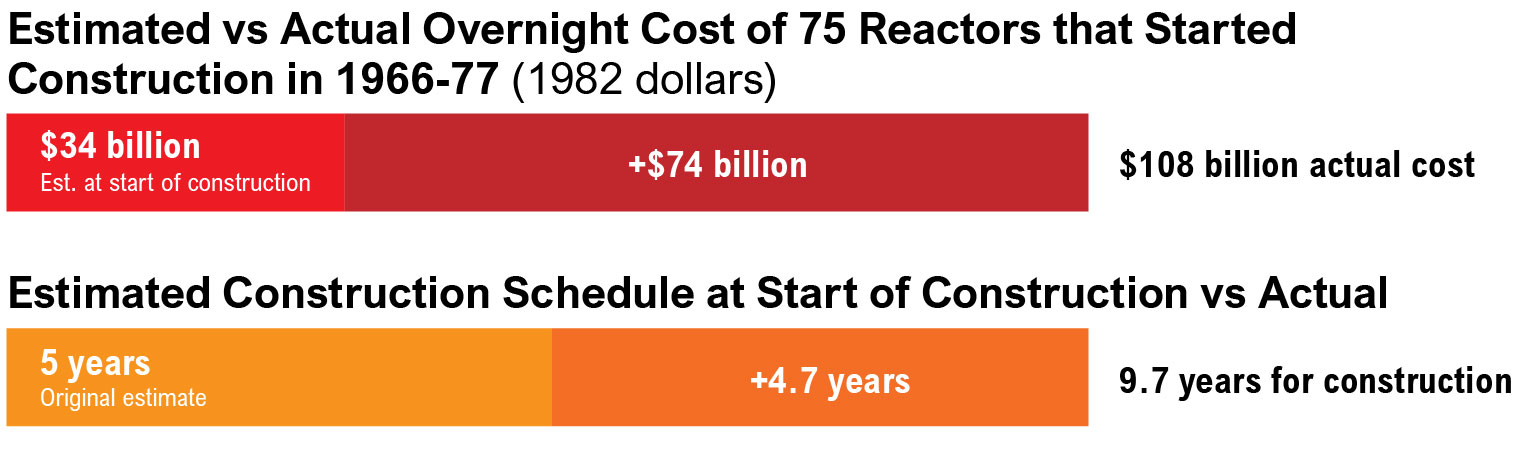 Results of 1986 DOE study understated cost and schedule overruns: (1) overnight costs don’t include financing costs or inflation & (2) many of most expensive reactors were not included
www.ieefa.org
6
[Speaker Notes: Industry’s two keys since the beginning – keep costs secret and put risks on governments & consumers]
What Did the Nuclear Industry Say After the First Wave of Reactors Were so Expensive?
The industry claimed:




But these benefits did not materialize and 
This is nearly identical to what current SMR vendors are claiming today for their projects
New reactor designs would benefit from modular construction in terms of both shorter construction time and lower costs.
www.ieefa.org
7
Did This Lead to Less Expensive Nuclear Units?
No.
Over 20 new reactor projects proposed
Only 4 began construction
Only 2 are being finished at the Vogtle Nuclear Project in Georgia
www.ieefa.org
8
The Vogtle Experience Much Worse than Projected
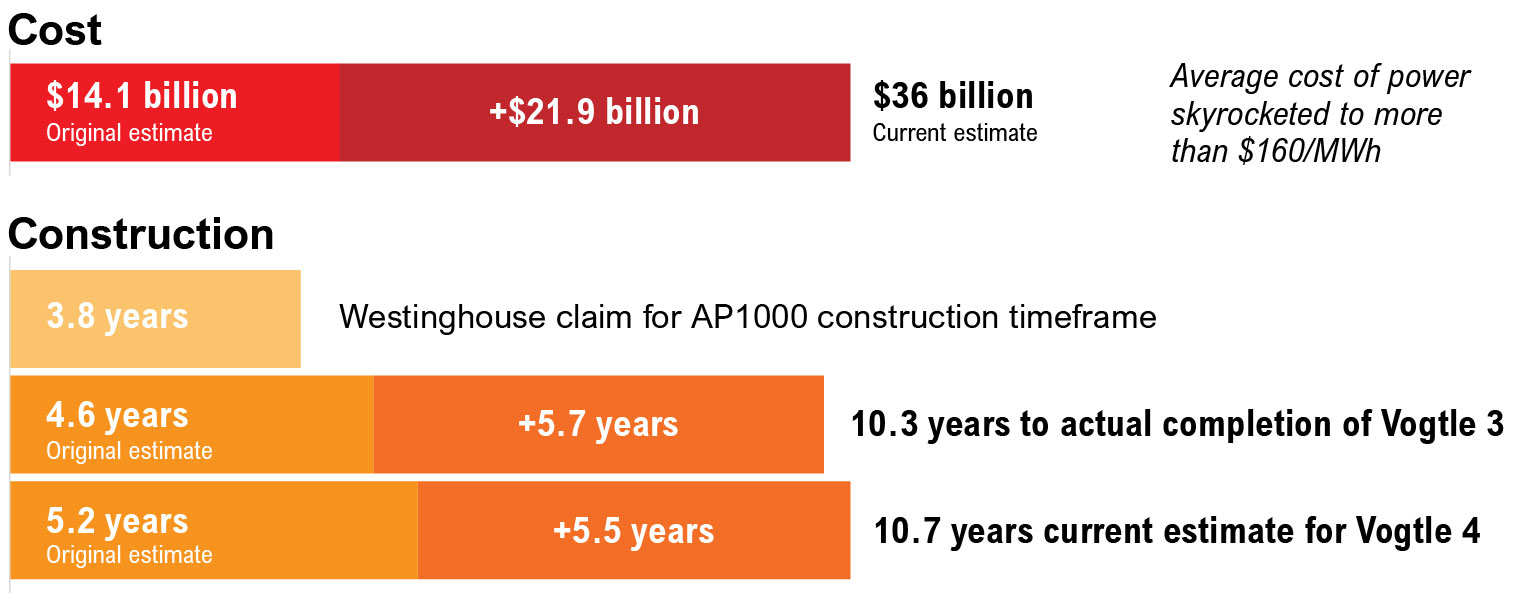 www.ieefa.org
9
Who Will Bear Most of Vogtle’s Higher Cost?
Ratepayers of Vogtle’s owners will have to bear the greatest part of the cost overrun
Georgia Power Company will bear only a small portion of its 45.7% of the project’s ultimate cost
The ratepayers of the other three owners likely will have to bear all of their shares of the project’s higher cost
www.ieefa.org
10
What Claims Does the Nuclear Industry Now Make for SMRs After the Experience at Vogtle?
The industry’s current claims for SMRs are mostly the same as they were before Vogtle
“Simplified, modular, ultra compact nuclear island (costliest portion of any reactor) reduces construction costs/schedule.” Westinghouse, 2023
The industry and its supporters also claim that by building lots of SMRs, the cost per MWh will decline – that is, there will be learning curve that will lead to cost reductions
www.ieefa.org
11
Have the Estimated Costs of Any Proposed SMRs Gone Up?
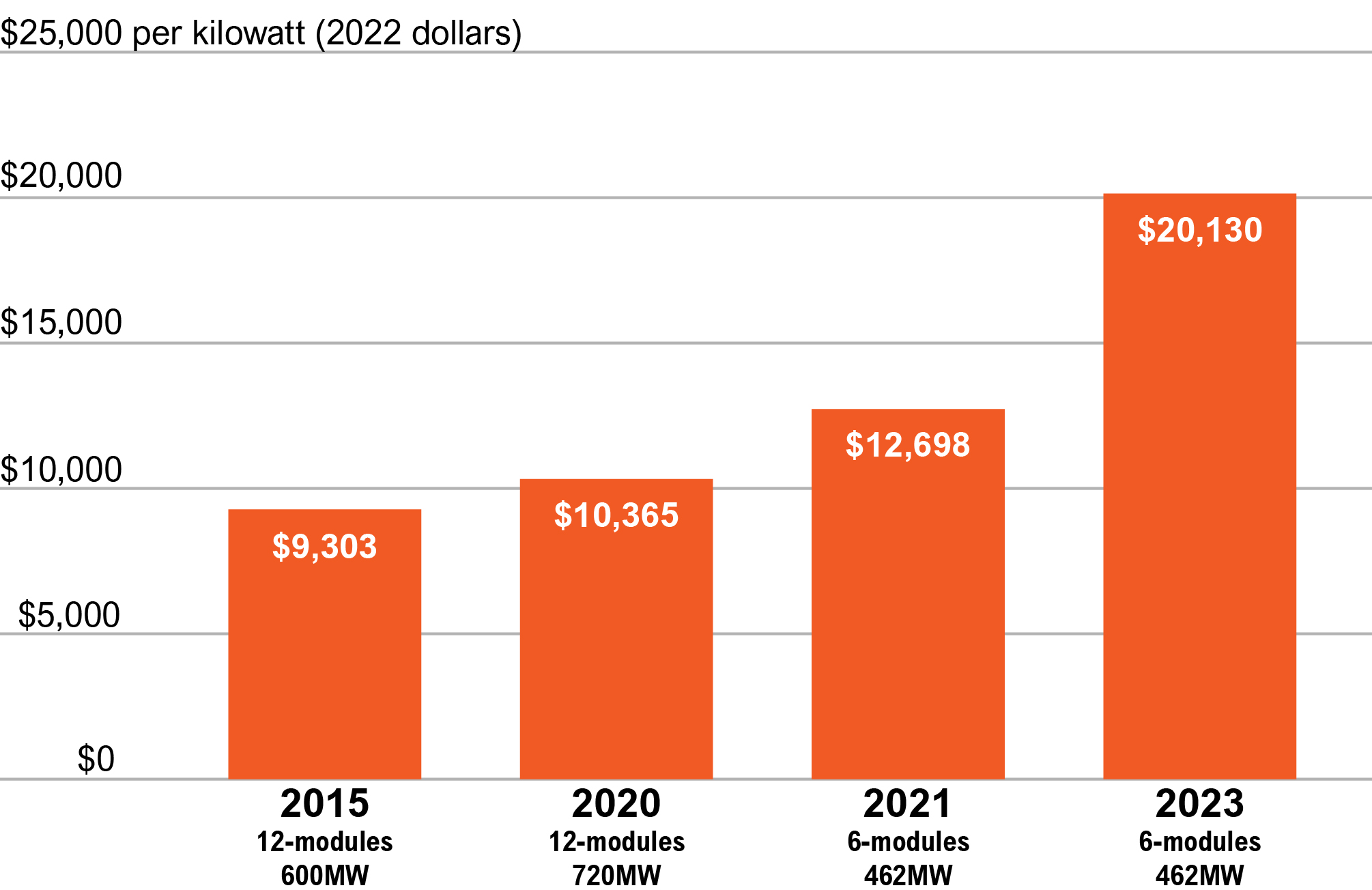 Yes. 

Estimated cost of NuScale’s proposed SMR for Utah more than doubled before it was cancelled in November 2023
www.ieefa.org
12
As the Estimated Cost of Building the NuScale SMR Rose, So Did Its Projected Price of Power
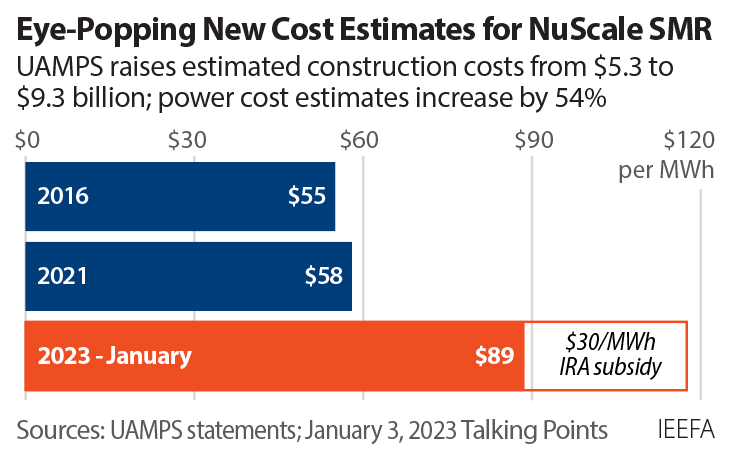 $119 per MWh would not have been the final price for the power from the NuScale SMR
 
The price of power would have continued to go up had the project not been cancelled
www.ieefa.org
13
Have Investors Been Hurt by the Increasing Cost of NuScale’s SMR?
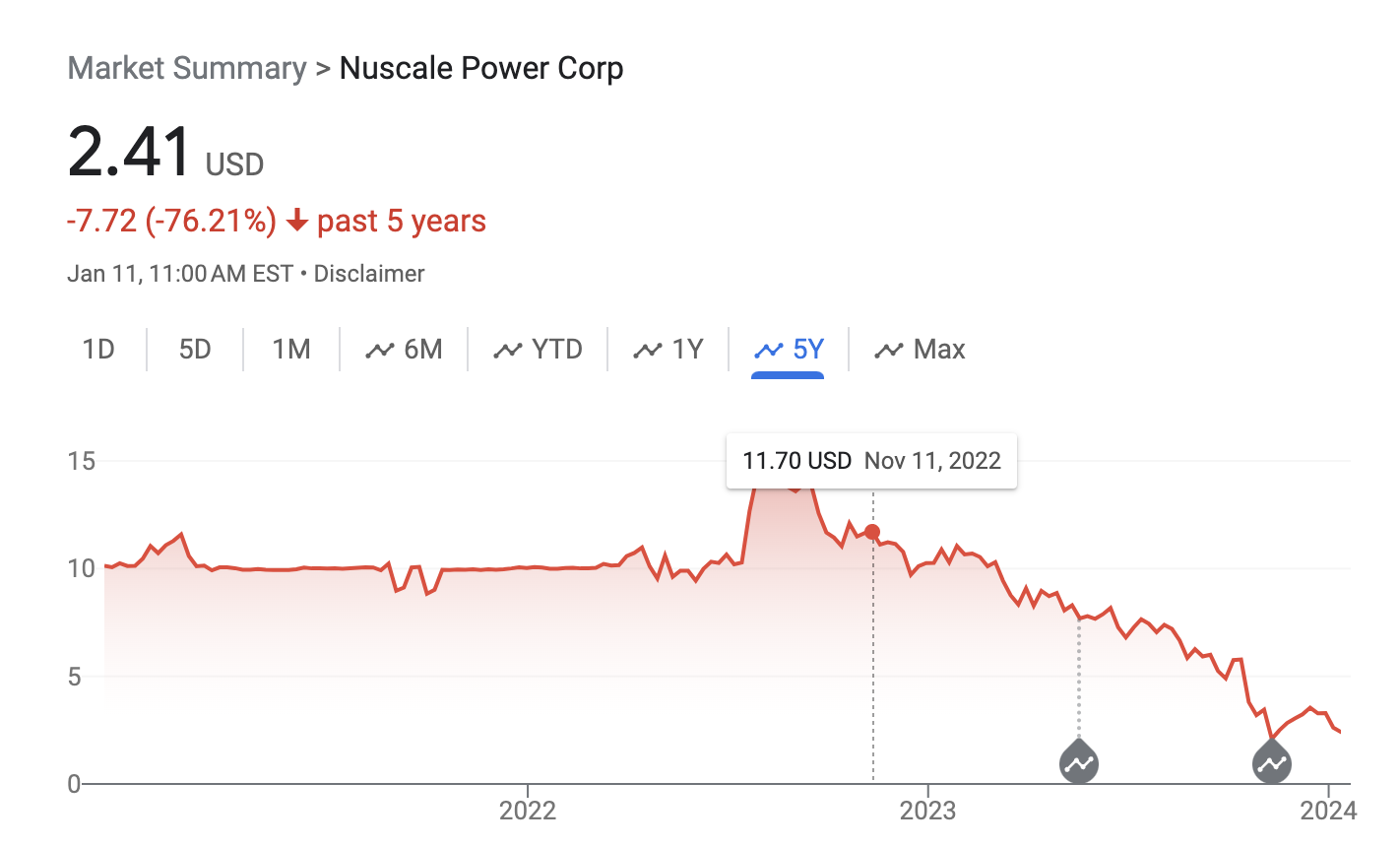 Yes. 

NuScale’s stock price has cratered from a high of $14.87
per share in mid-August of 2022 to a current price of $2.41
www.ieefa.org
14
Is There Any Evidence that SMRs Will Be Less expensive than Earlier Reactors?
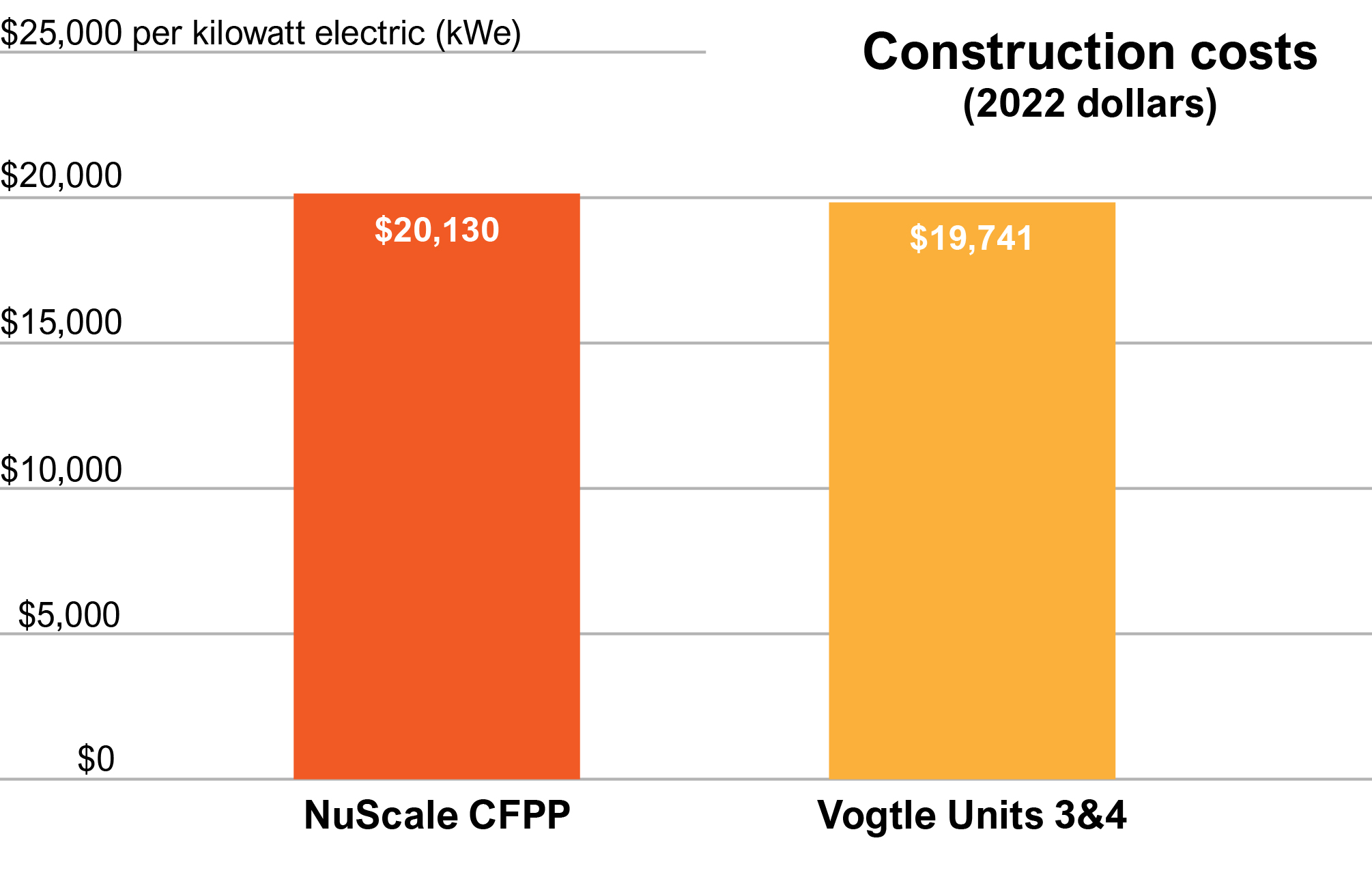 No. 

Despite proponents’ claims, the estimated cost of NuScale’s SMR was already as high as the Vogtle project when it was cancelled with more than 7 years left before construction is scheduled to be completed – plenty of time for the cost to go even higher.
www.ieefa.org
15
Was Concern over Rising Construction Costs and Power Prices Why the NuScale SMR Was Cancelled?
Yes.
Project was cancelled because NuScale and UAMPS (Utah Associated Municipal Power Systems) were unable to find enough parties to sign contracts to pay for the power from the SMR
By 2023 NuScale and UAMPS were promising a target price of $89 per MWh but this was just an estimated target. Not a guaranteed price
The contract required parties who remained in the project after a license was granted by the Nuclear Regulatory Commission to pay all the actual costs of the SMR even if it was not finished, never provided any power, or was damaged or destroyed
New parties did not want to sign a “blank check” with no guarantee as to how high the ultimate cost of the project would go
www.ieefa.org
16
SMRs Not Good Tools for Fighting Climate Change
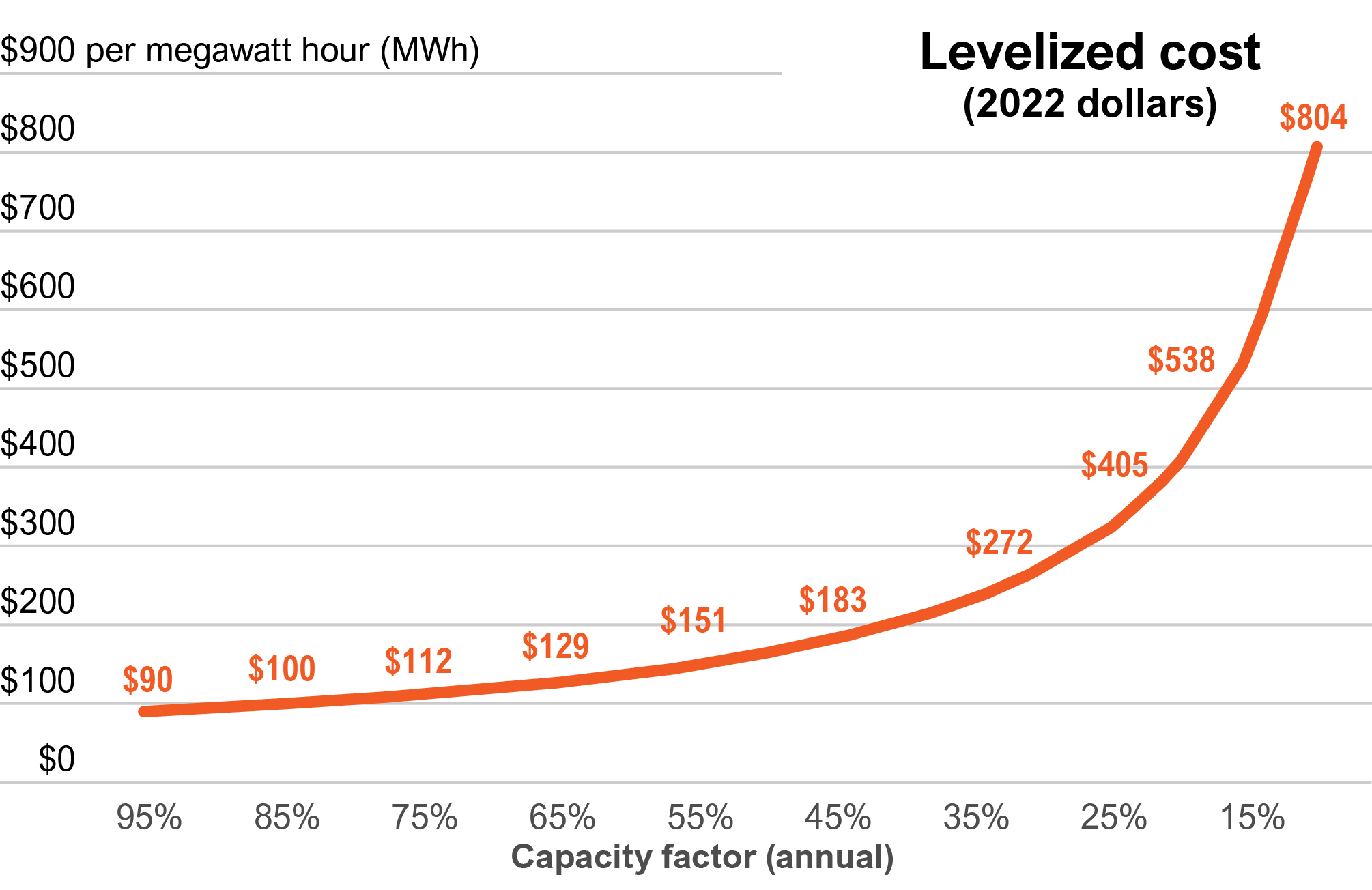 Take too long to build – faster & cheaper options can be online much sooner
Power even more expensive if reactors cycled
Units on the coast threatened by ocean level rise and severe storms
Inland units threatened by storms & more severe droughts from global warming
Will compete with renewables for space on transmission lines
www.ieefa.org
17
Power From SMRs Will Be More Expensive than Power from Renewable Resources
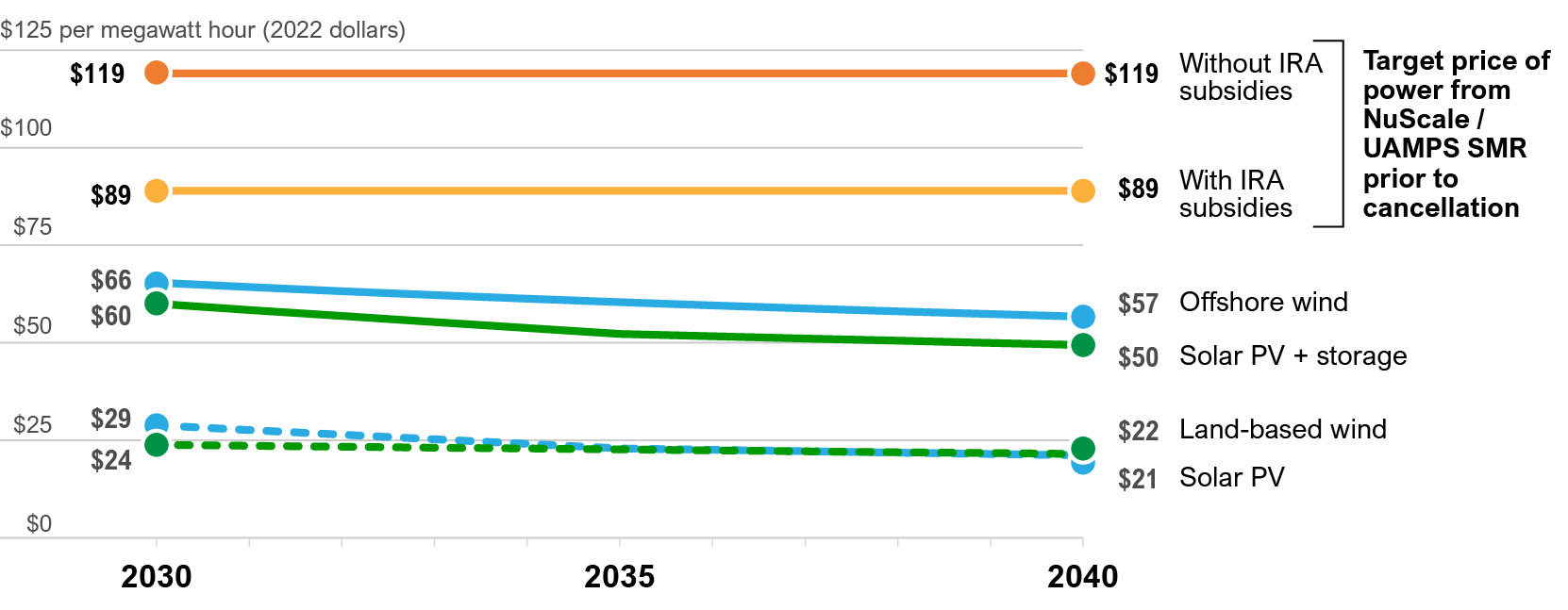 Sources: NuScale Power, UAMPS and National Renewable Energy Lab’s 2023 Annual Technology Baseline report.
www.ieefa.org
18
What About the Estimated Costs of Other Proposed SMRs?
NuScale and UAMPS cited higher interest rates and escalation of construction commodity prices as reasons why the cost of its proposed SMR increased by 75% just between 2021 & January 2023
Reasonable to expect that the same factors will lead to similar increases in the cost of other SMRs especially those with more exotic designs
Warning Sign - other SMR marketers have so far been able keep current project cost and schedule estimates secret from the public and investors
www.ieefa.org
19
What’s Going On With The Natrium Reactor?
TerraPower refuses to provide any publicly-available cost estimate and meaningful estimated in-service date
PacifiCorp says that it doesn’t have any detailed cost estimates for Natrium in its IRP – instead it uses “proxy values that do not reflect finalized costs”
Yet PacifiCorp refuses to reveal what those “proxy values” are
Gates and TerraPower talk vaguely about when the TerraPower plant will be in service
However, a recent report for large industrial users of electricity in Norway by the RystadEnergy consulting firm expresses doubt that the Natrium reactor will be in service by 2040
Prudent resource planning by PacifiCorp and the Wyoming PSC should include complete transparency about the currently estimated costs and in-service schedule for the Natrium
www.ieefa.org
20
Is It Reasonable to Expect That the Costs of Building SMRs Will Decline as More Are Built?
Proponents of SMRs assume that there will be a “learning curve” which will make the costs of building SMRs decline over time.
This is just an assumption – it certainly hasn’t happened in the U.S. and credible analyses raise doubt whether it has happened elsewhere
As noted earlier, the same prediction was made for the Vogtle Nuclear project
Even if there is such a learning curve, it is unknown how quickly the cost of building SMRs will decline or by how much – without offering any real evidence, SMR proponents assume steep declines, e.g., where each successive SMR is 10% cheaper than the last
Also, if there such a learning curve, it’s slope will depend on how many SMRs of each specific design are built and whether any major flaws in that design are found during construction or operation - these are currently unknowable especially with so many different designs being marketed
www.ieefa.org
21
For More Information
Contact David Schlissel at dschlissel@IEEFA.org
IEEFA reports on SMR risks available at www.ieefa.org/smr
“SMRs – Too late, too expensive, too risky and too uncertain”
“Eye-popping new cost estimates released for NuScale small modular reactor”
“NuScale Power, the canary in the small modular reactor market”
Sign up to get new research from IEEFA when it’s available
www.ieefa.org
22